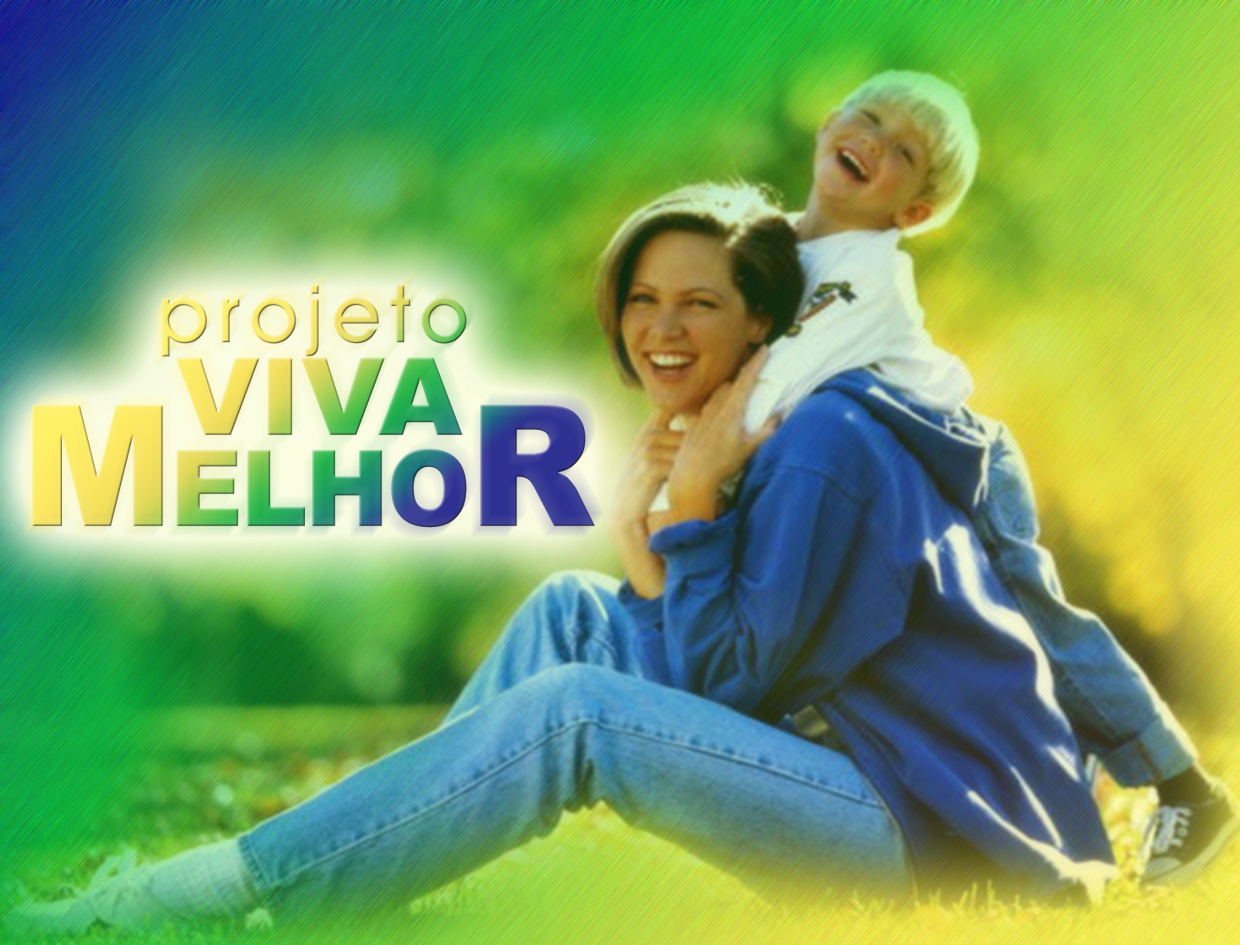 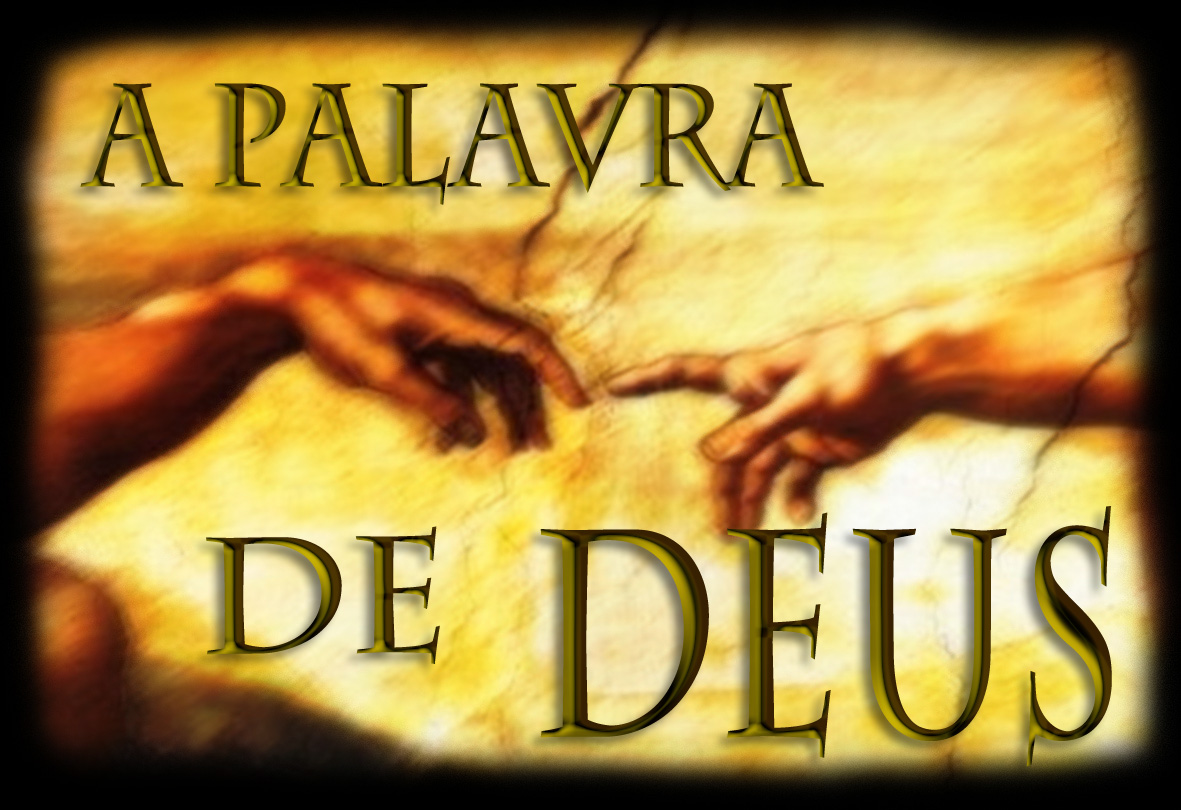 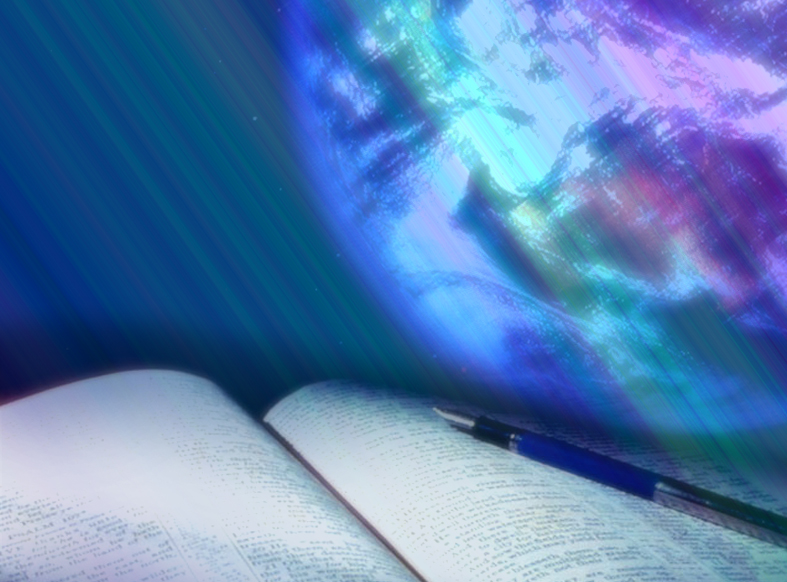 A HISTÓRIA
DO MUNDO
EM UM SÓ
CAPÍTULO
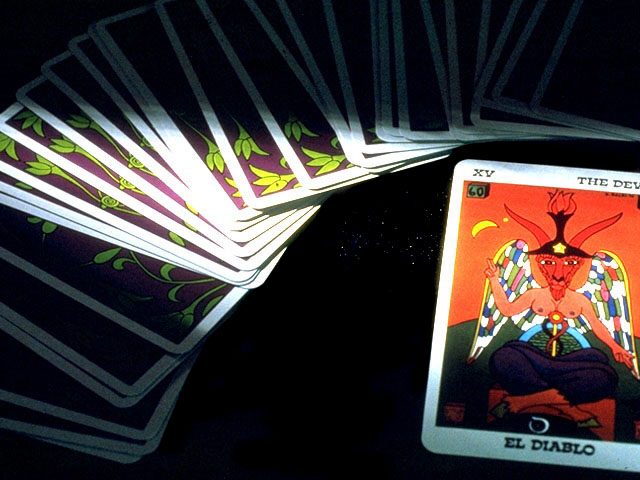 O FUTURO
[Speaker Notes: MENCIONAR QUE A CADA VIRADA DE ANO PESSOAS SE LEVANTAM TENTANDO PREVER O FUTURO.  ATRAVÉS DE CARTAS, BÚZIOS, ASTROS, ETC.  HÁ UM DESEJO CRESCENTE POR DESCOBRIR O FUTURO.]
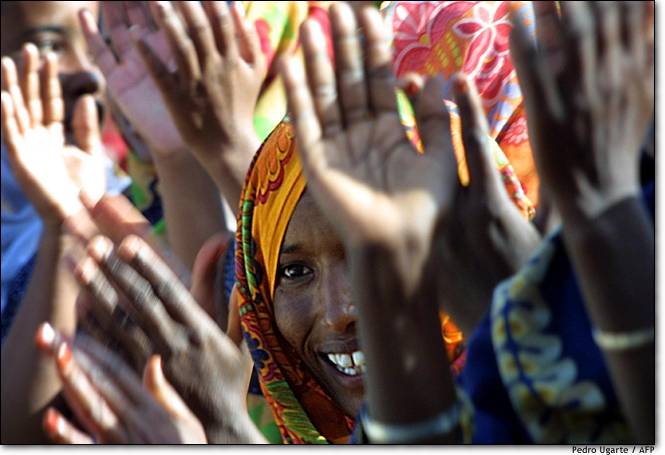 CRENDICES
Passar debaixo de escada da má  sorte.                        
Passar vassoura nos pés de moça – não  casa mais. 
Deixar tesoura aberta – traz morte.                                   
Ter 13 pessoas à mesa comendo – uma vai morrer. 
Derramar sal na mesa – falta pão.                                      
Padre passar entre duas moças – não casam.
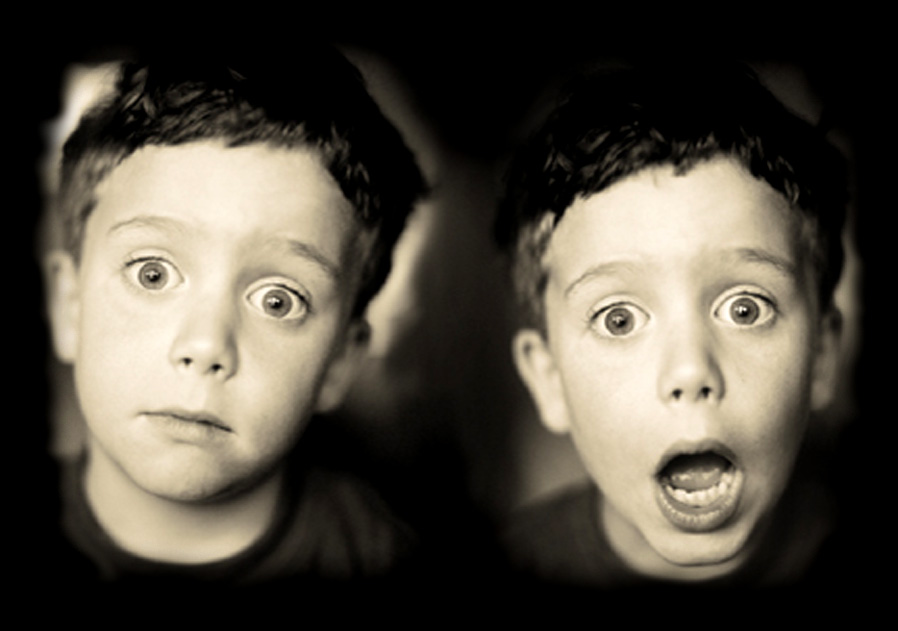 Permitir que doente mude de cabeceira – não sara.     
  Saltar da cama com o pé esquerdo – atrapalha o dia.  
  Pisar no rabo de gato – atrasa a vida.                            
 Varrer à noite – há de morrer inchado.                               
 Cortar o cabelo e queimá-lo – produz loucura.             
  Olhar enterro até que desapareça na esquina – morre.
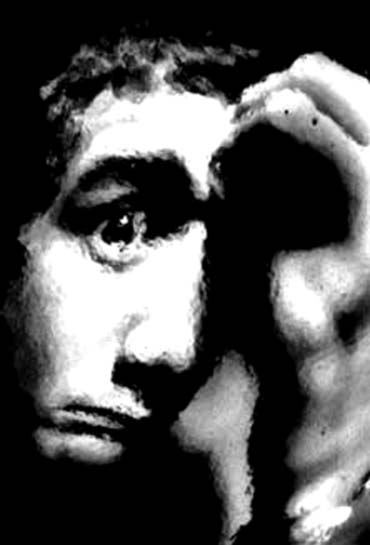 Um senhor visitou 24 adivinhos em Nova York:

1. Você cairá dentro de um rio e      morrerá.                                                             2. Você nunca irá se casar.                                        3. Você irá se divorciar duas vezes.                            4. Você irá morrer no dia 3 de outubro...
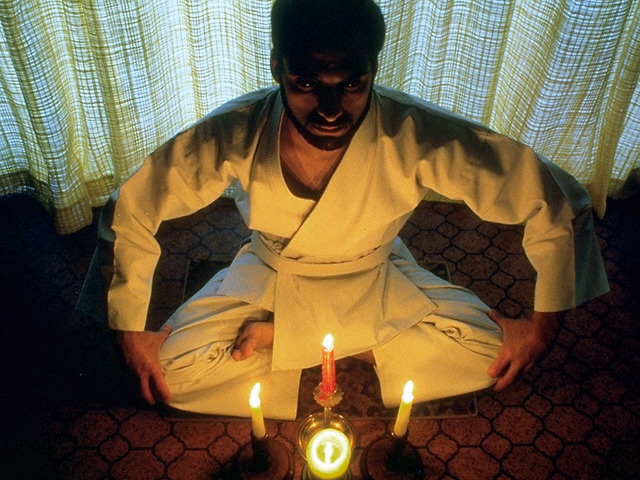 O QUE É O HORÓSCOPO: 
“É predição por simples conjectura.” 
Enc. Bras. Mérito

O HORÓSCOPO NÃO TEM BASE CIENTÍFICA!
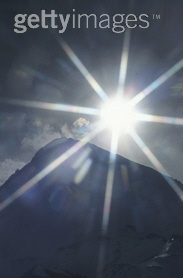 * A astrologia advoga não só o fazer acepção de  pessoas como a discriminação racial:
 O peixe não deve casar com o leão
 O touro não deve casar com o escorpião.
 Hoje não é bom para o amor, ou negócios.
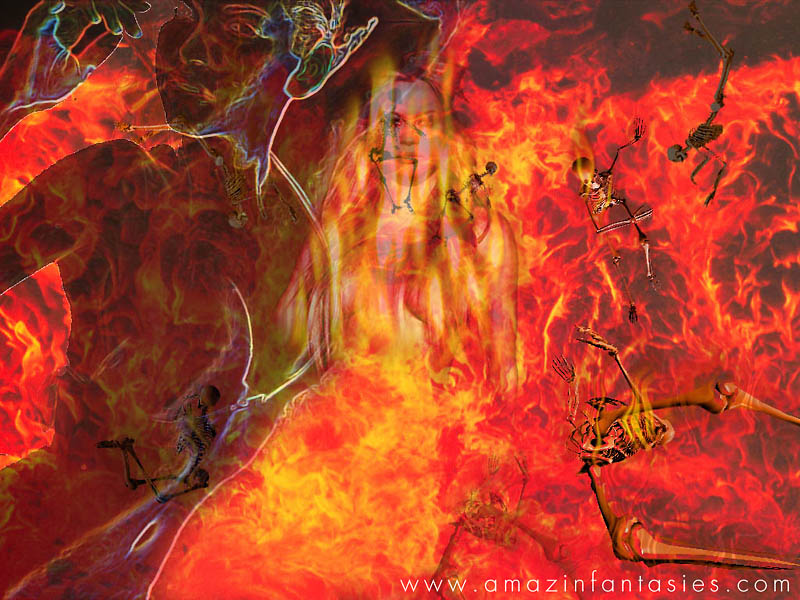 Em 1977 o falecido astrólogo Omar Cardoso em Fortaleza, anunciava a mudança do signo de todos. Uma senhora que ouvira o programa, preocupada exclamava: “E eu que durante toda a vida pensava ser do signo tal, agora tenho de começar tudo de novo”.


 Então quem sabe aconteceria o seguinte: Quem era touro agora, passava a ser vaca; quem era leão passaria a ser onça, e quem era escorpião seria agora jararaca, e o de câncer passaria a ser tuberculose.
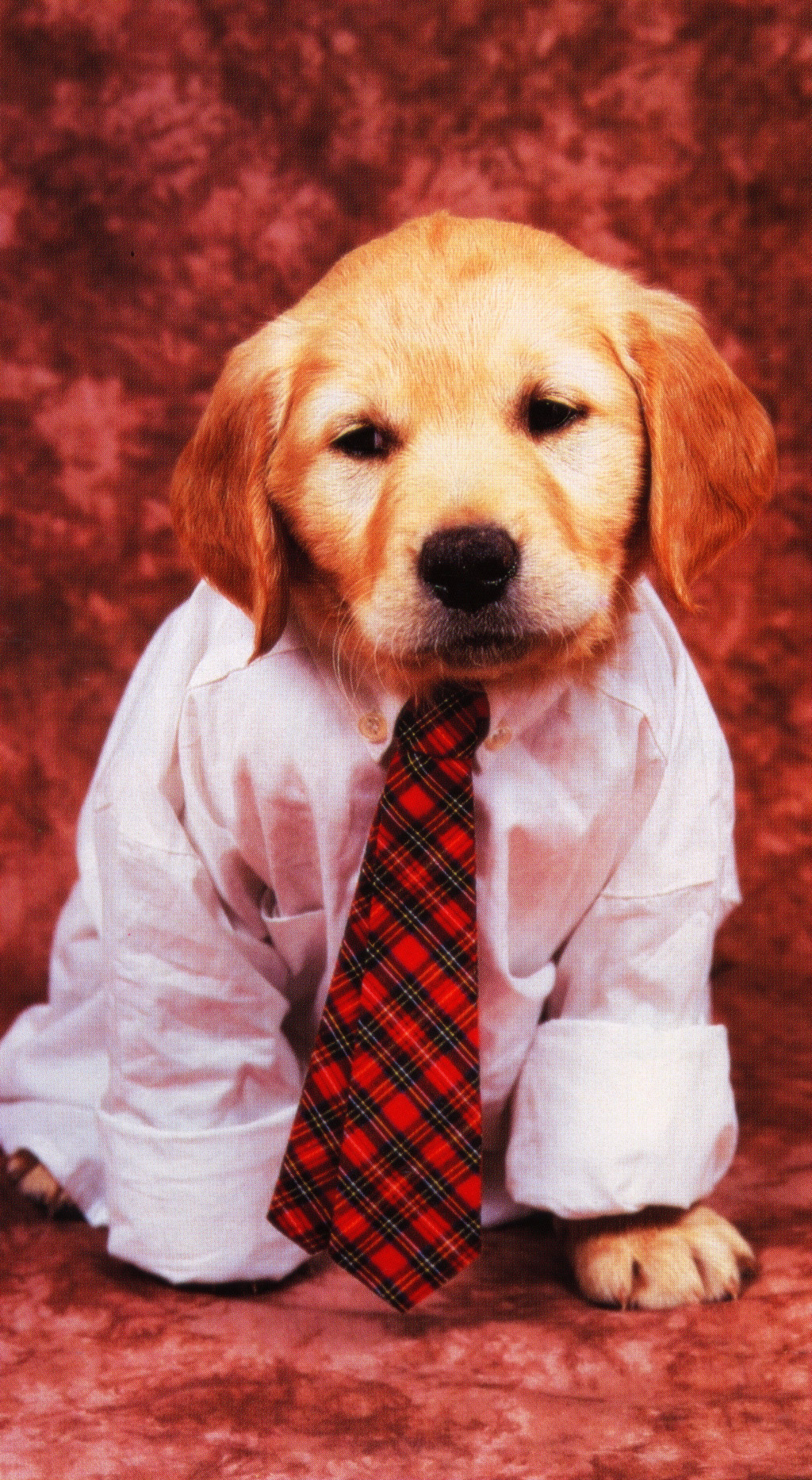 Em Glendale, Califórnia, foi publicado um livrinho preparado por um cabeleireiro, intitulado.   
                                                           “ O horóscopo astrológico de seu cachorro.”
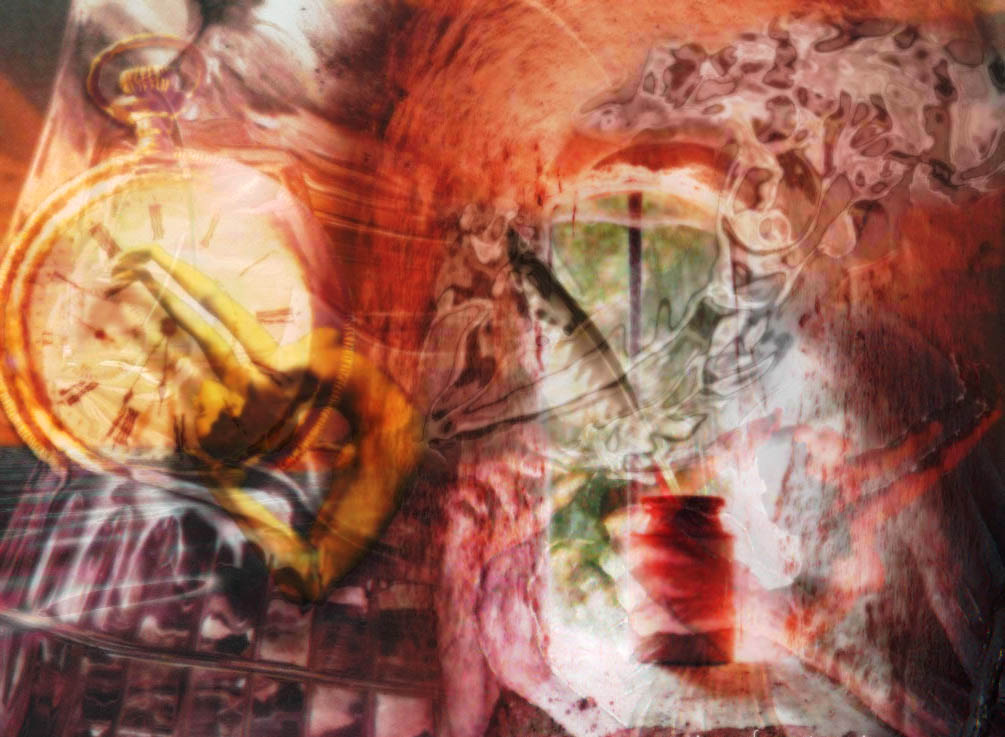 Por que diferentes astrólogos dão previsões diversas todos os dias.
 As pessoas preferem pensar que a culpa não está nelas, mas nas estrelas.
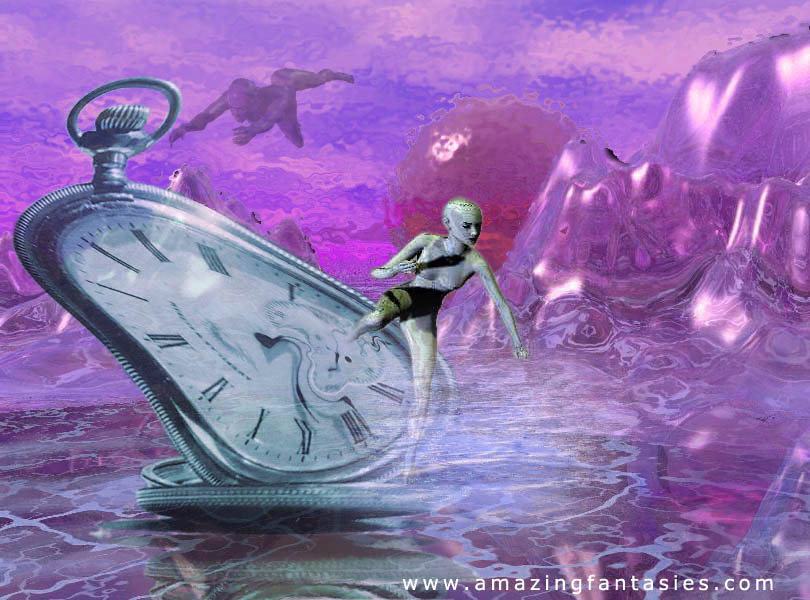 Uma cigana pediu a mão de um homem para ler. Ele perguntou: “Pra que a senhora quer a minha mão?” Ela disse: “Para eu revelar-lhe o passado, o presente e o futuro.” Ele então disse a cigana: 
“Olhe, o passado a senhora não precisa me dizer porque eu já sei, o presente também não precisa contar porque eu estou sabendo, e o futuro, minha senhora, ninguém sabe! Somente Deus!!
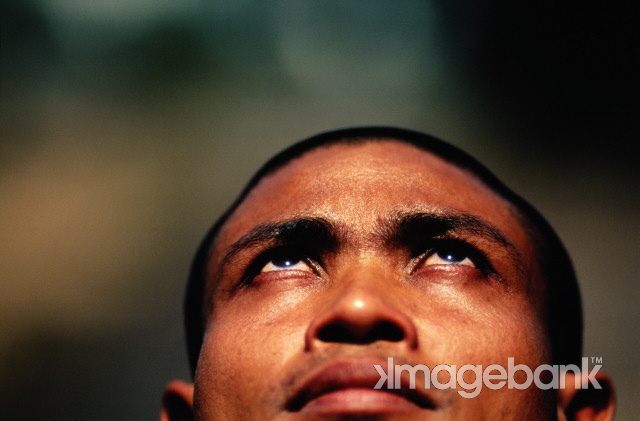 O QUE NOS RESERVA O

FUTURO?
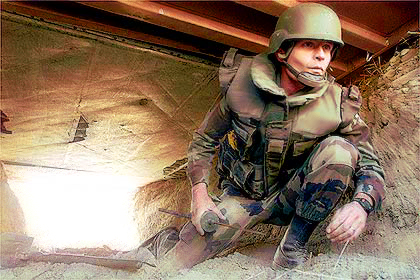 GUERRAS
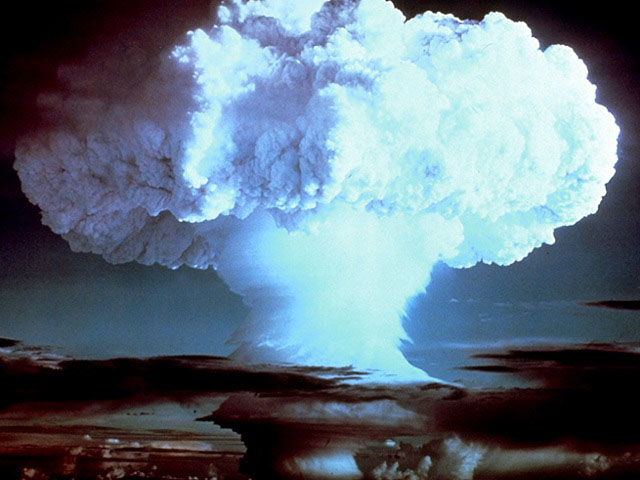 AL
3ª GUERRA MUNDIAL?
O 3º MILÊNIO?
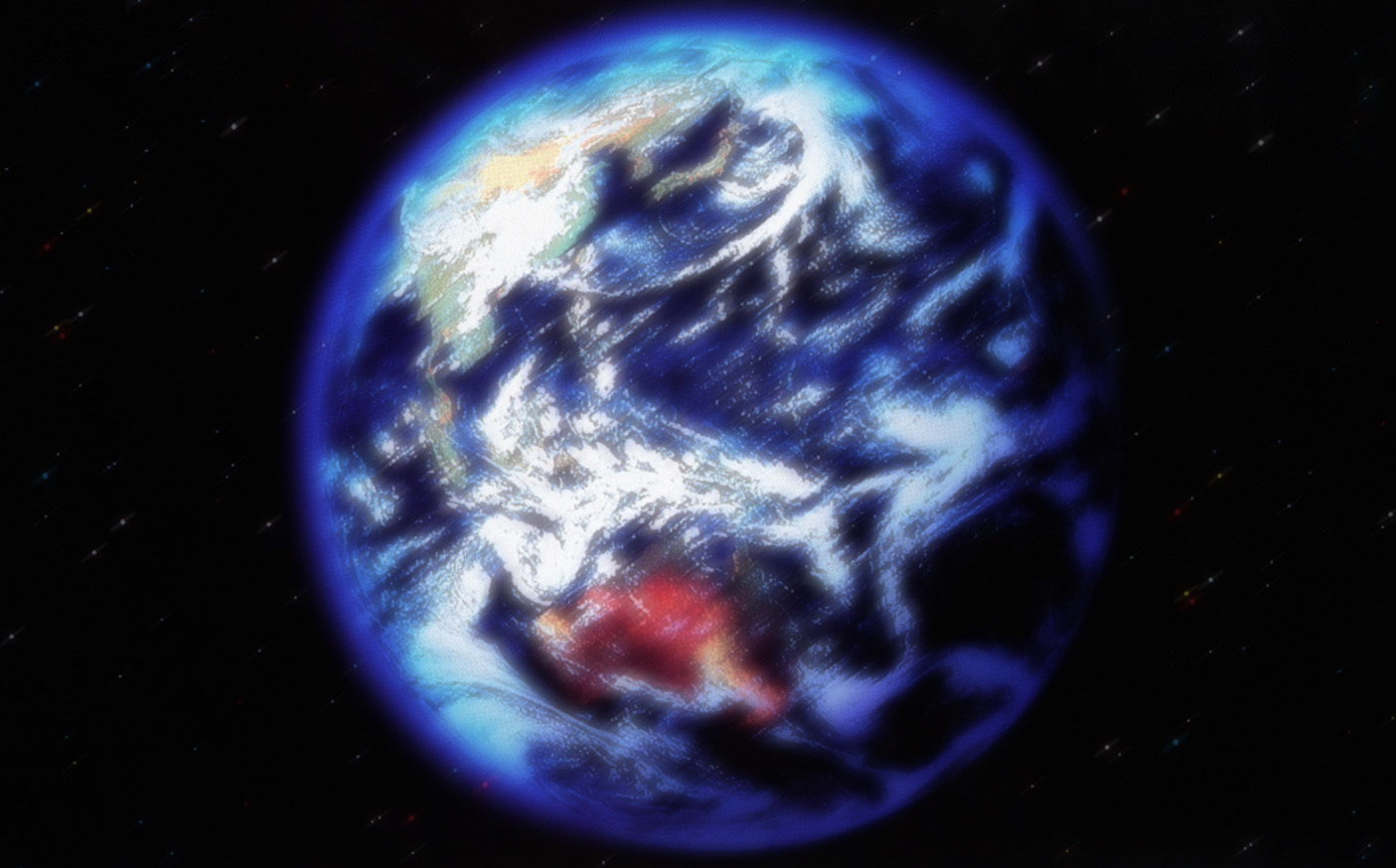 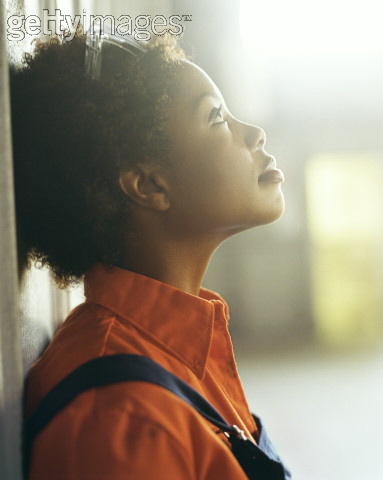 QUEM 
PODE 
PREVER 
O FUTURO?
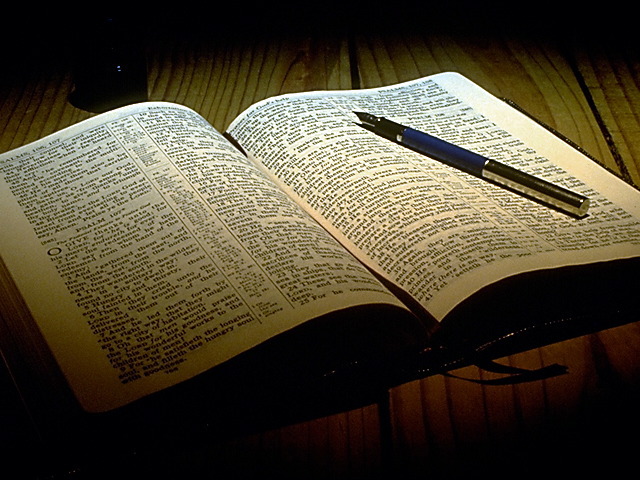 A BÍBLIA
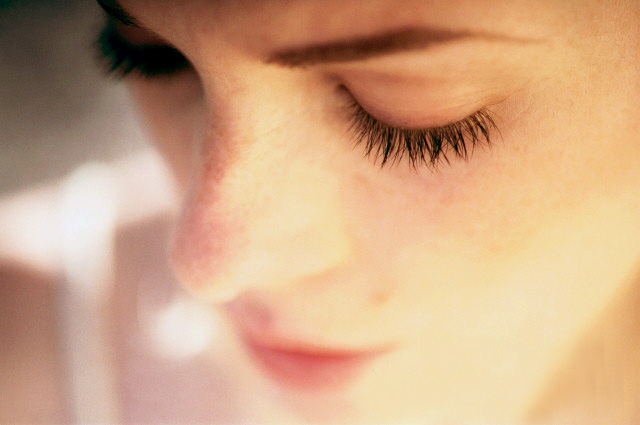 “LEMBRAI-VOS  DAS COISAS PASSADAS DESDE A ANTIGUIDADE; QUE EU SOU DEUS, E NÃO HÁ OUTRO SEMELHANTE  A MIM; QUE ANUNCIO O FIM  DESDE O PRINCÍPIO, E DESDE  A ANTIGUIDADE AS COISAS QUE AINDA NÃO SUCEDERAM” 
 Isaías 46: 9, 10
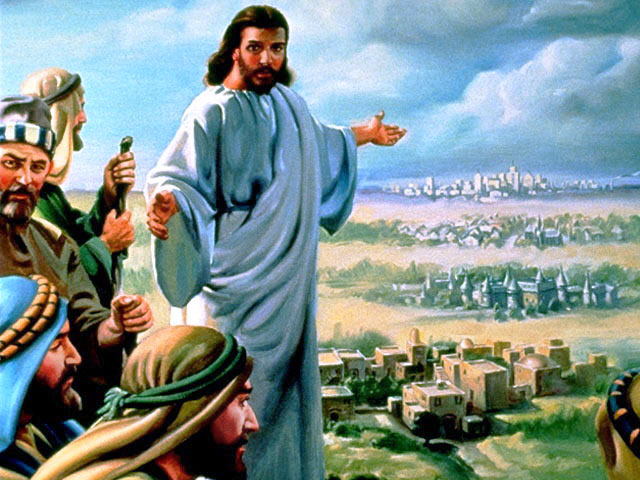 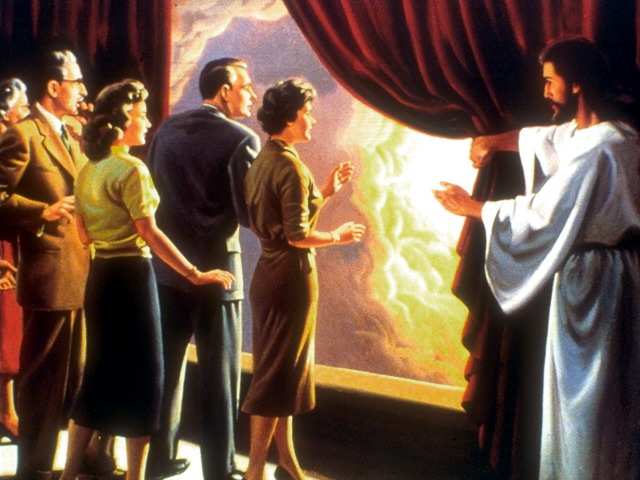 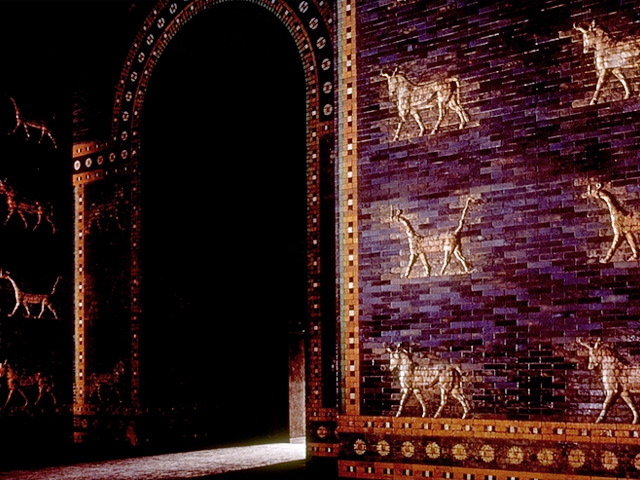 2500 ANOS
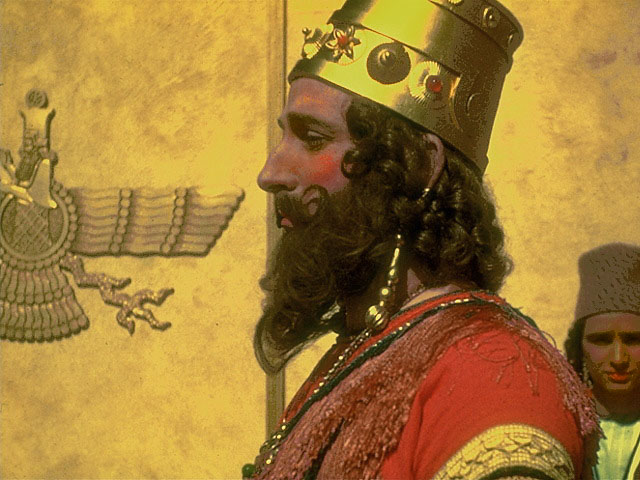 NABUCODONOSOR
600 a.C.
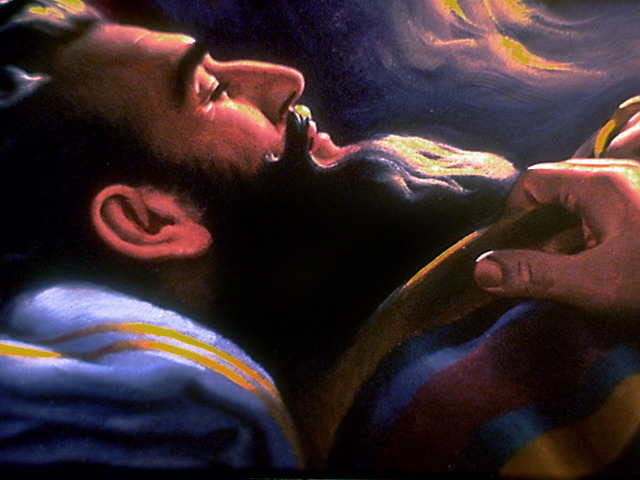 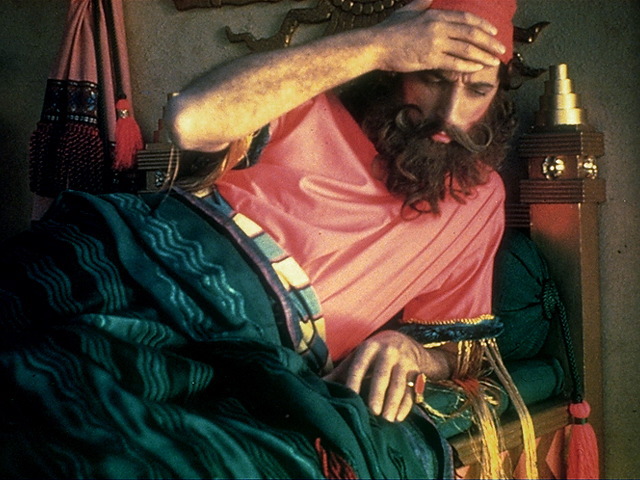 “Ora, no segundo ano do    reinado de Nabucodonozor, teve este uns sonhos; e o seu espírito se pertubou, e passou-lhe o sono” 
Daniel 2:1
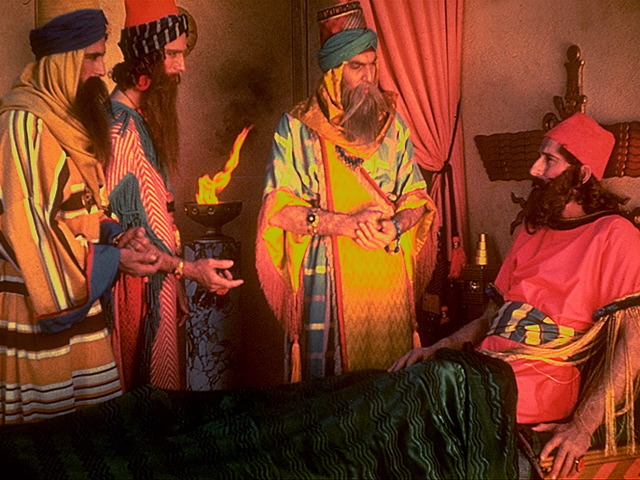 “A coisa que o rei requer é difícil, e ninguém há que possa declarar ao rei.” 
 Daniel 2:11
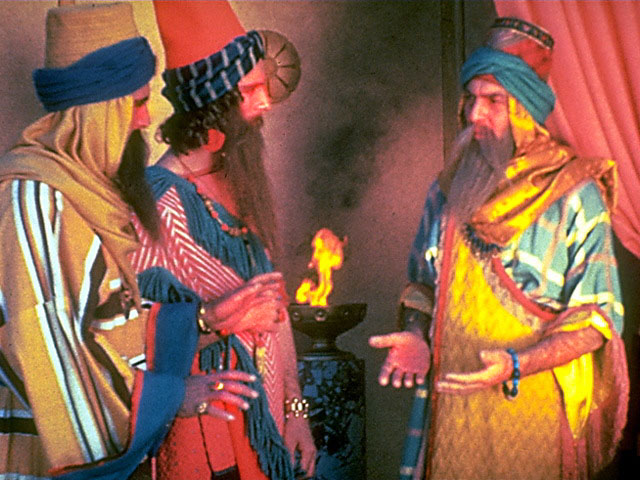 MORTE!
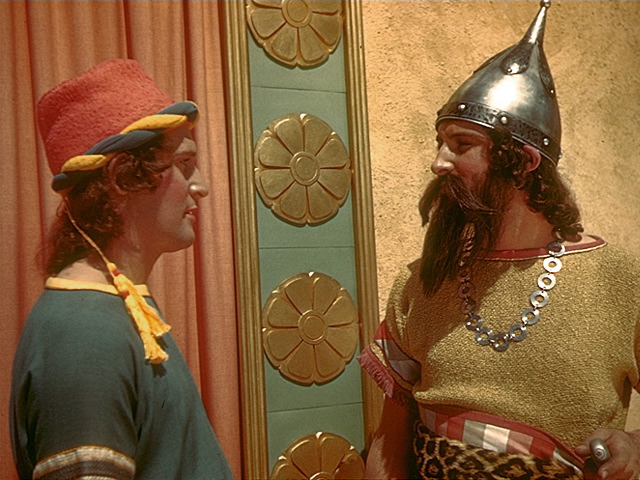 “Saiu o decreto, segundo o qual deveriam ser mortos os sábios; e buscaram a Daniel e aos seus companheiros, para que fossem mortos.” 

Daniel 2:13
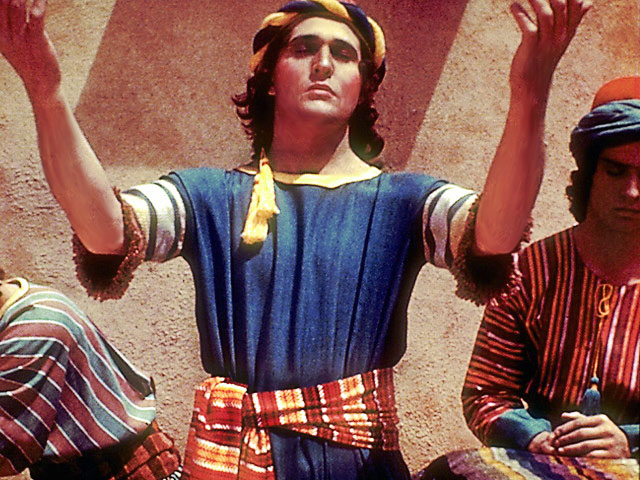 “Então Daniel foi para casa, e fez saber o caso a Hananias, Misael e Azarias, seus companheiros, para que pedissem misericórdia ao DEUS do céu sobre este mistério...” 
 Daniel 2:17,18
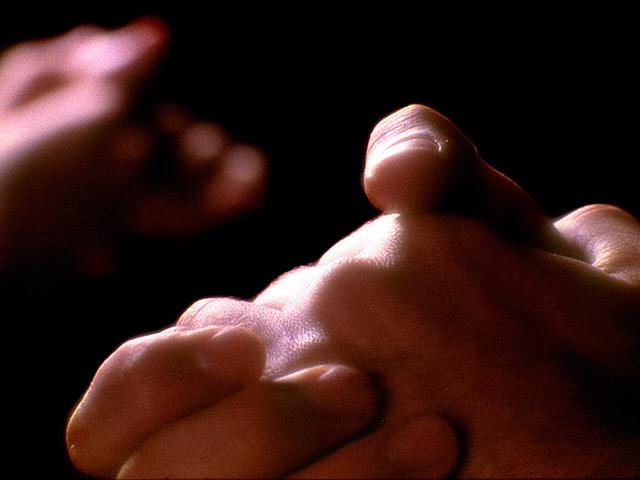 HÁ ALGUM 
MISTÉRIO?
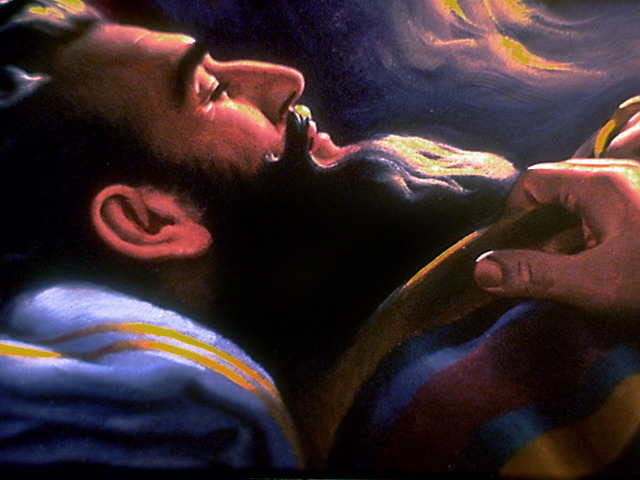 “Então foi revelado o mistério a Daniel numa visão de noite;  pelo que Daniel louvou ao Deus do céu. Seja bendito o nome de DEUS para todo o sempre, porque são dEle a sabedoria e a força. Ele muda remove os reis e estabelece os reis; Ele revela o profundo e o escondido...”       
Daniel 2:19-22
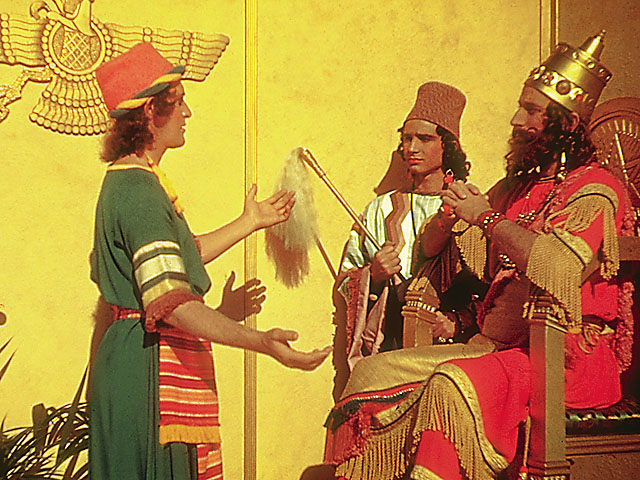 “O mistério que o rei exigiu, nem sábios, nem encantadores, nem magos, nem adivinhadores podem revelar. Mas há um Deus no céu, o qual revela os mistérios;   Ele fez saber ao rei o que há de suceder nos últimos dias”
 Daniel 2:27,28
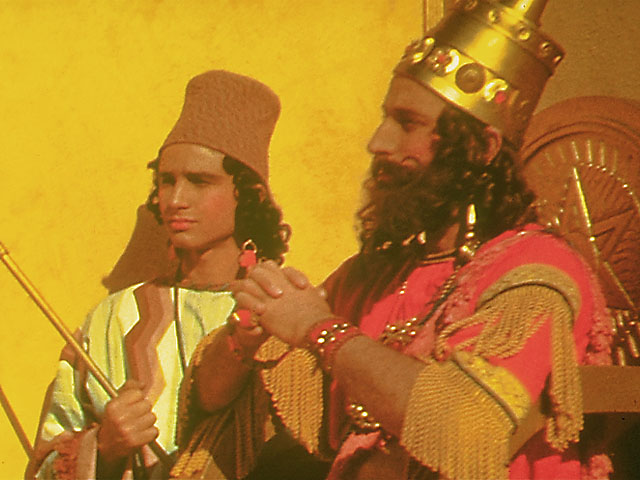 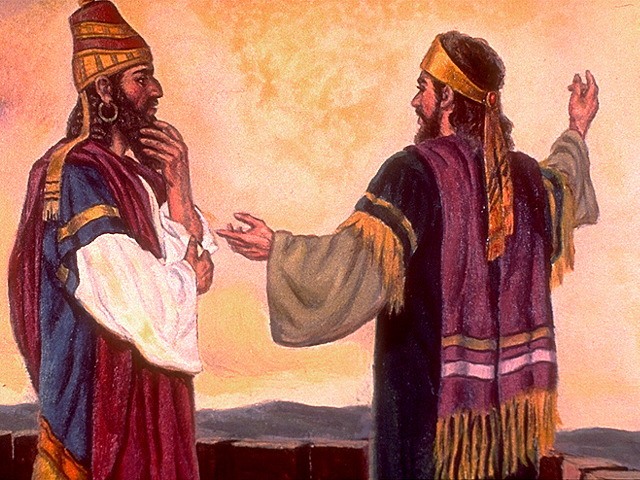 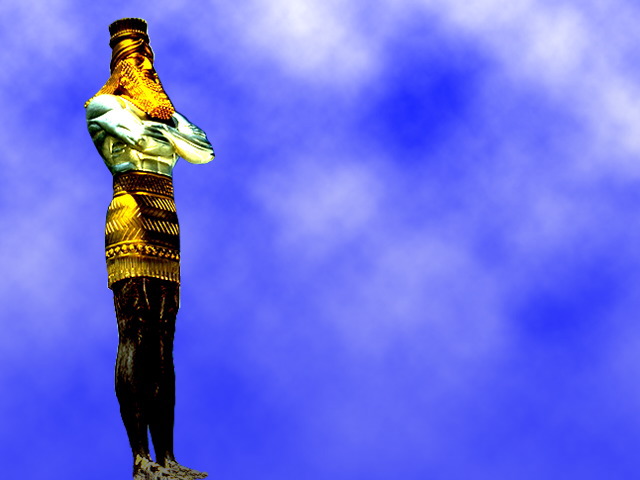 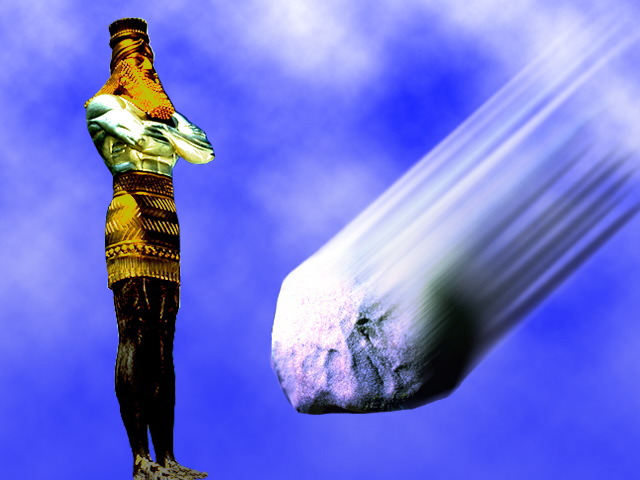 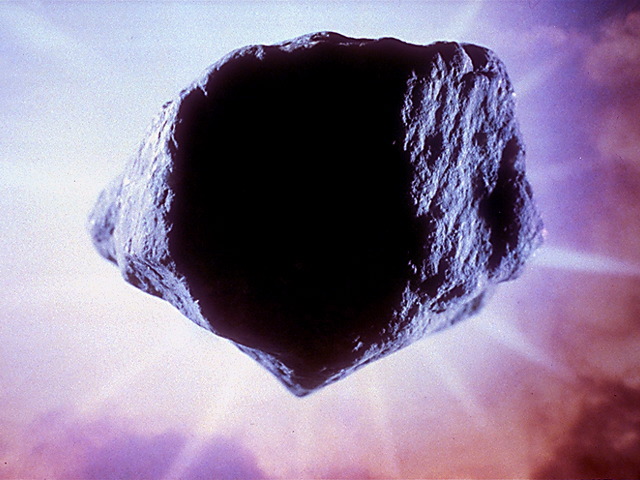 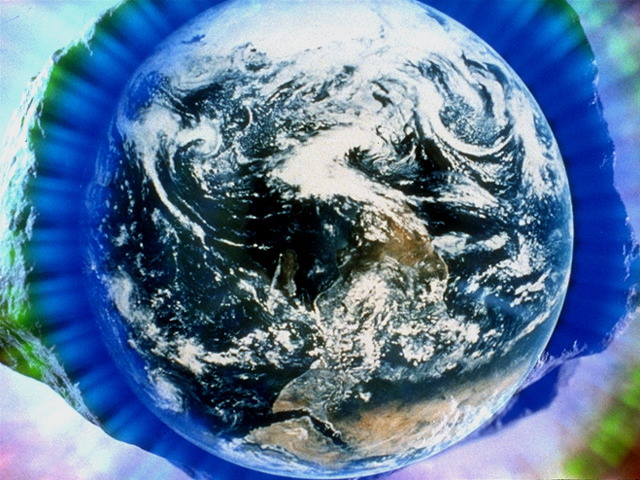 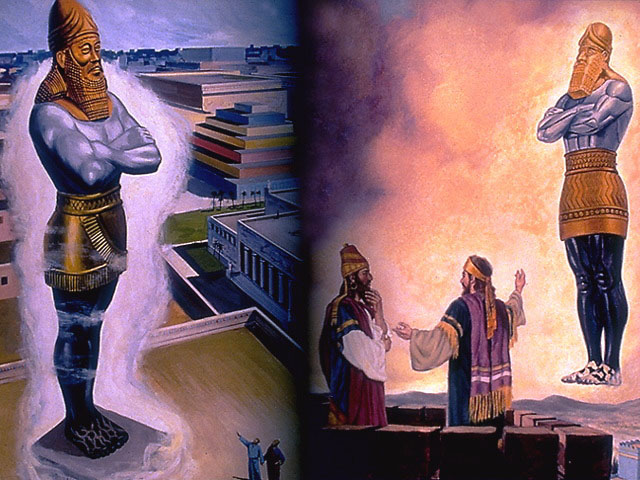 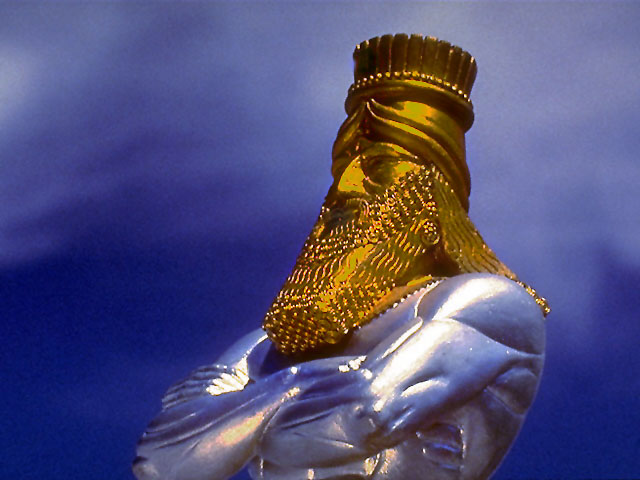 “Tu ó rei, a quem o Deus do céu tem dado o reino, o poder, a força e a glória; tu és a cabeça de ouro.” 
Daniel 2: 37,38
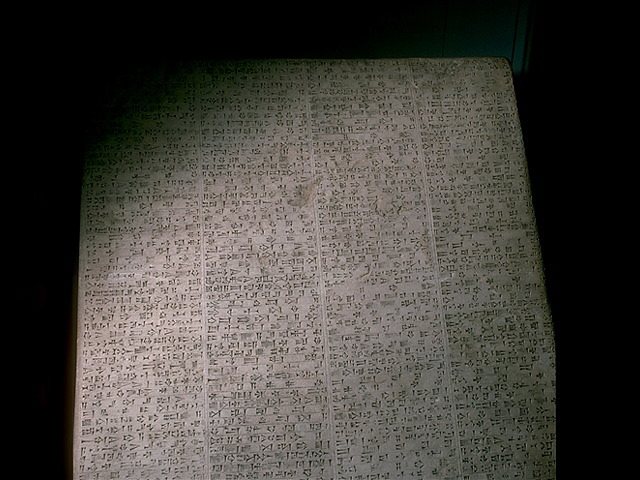 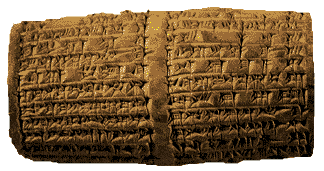 “Descreve a riqueza de Babilônia e que toda a terra  caiu prostrada sobre seus pés.”
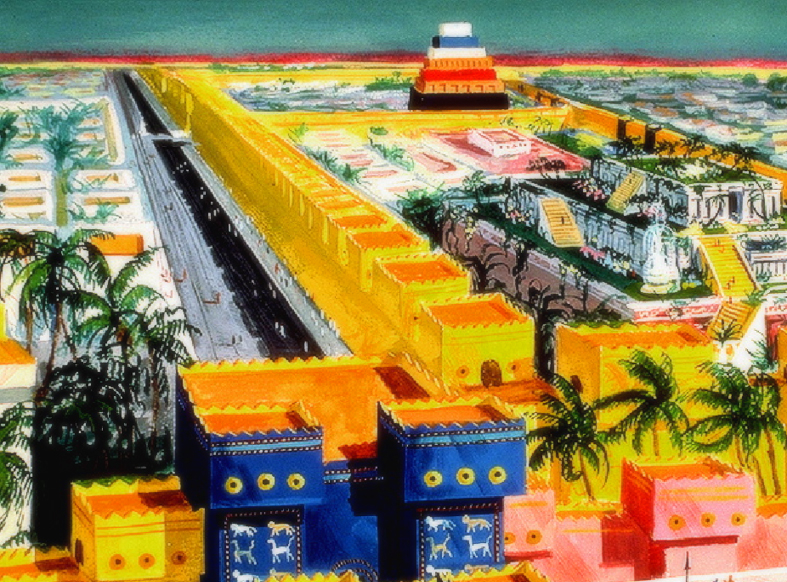 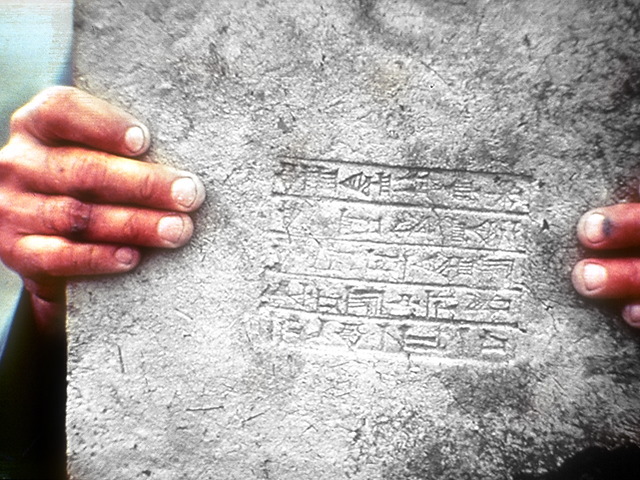 “Babilônia deleite dos meus olhos, que a excelência do teu reino dure para sempre.”
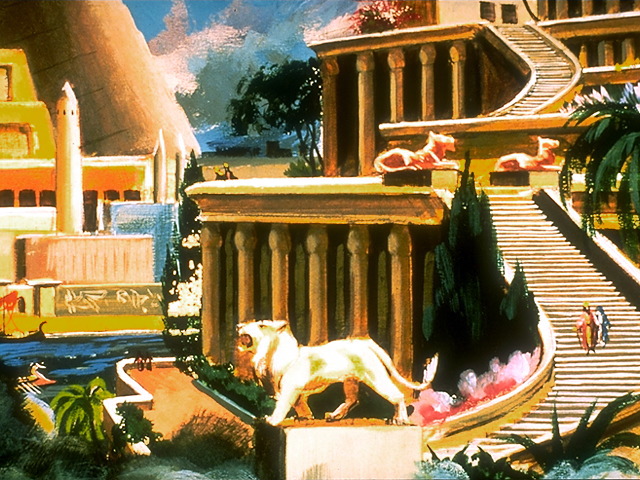 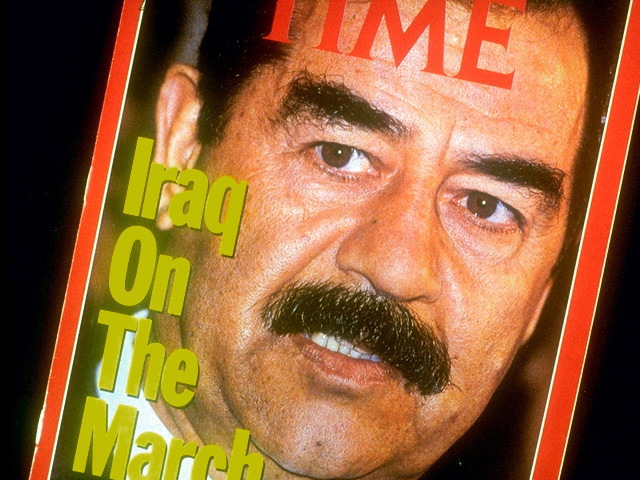 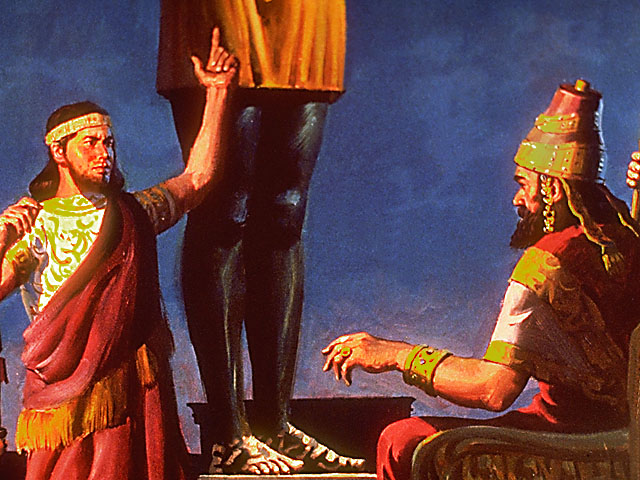 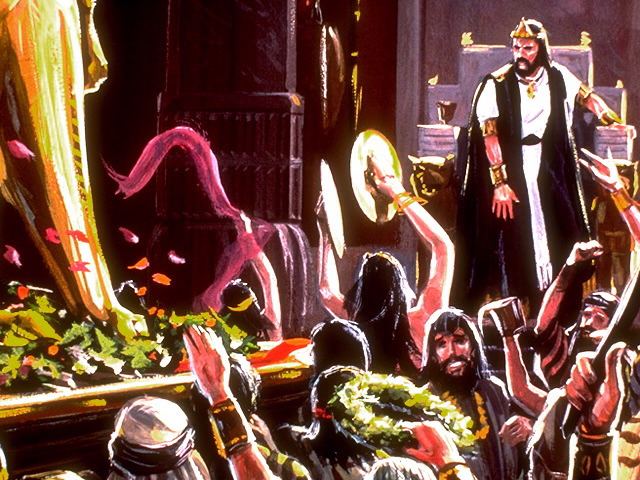 ÚLTIMA NOITE...
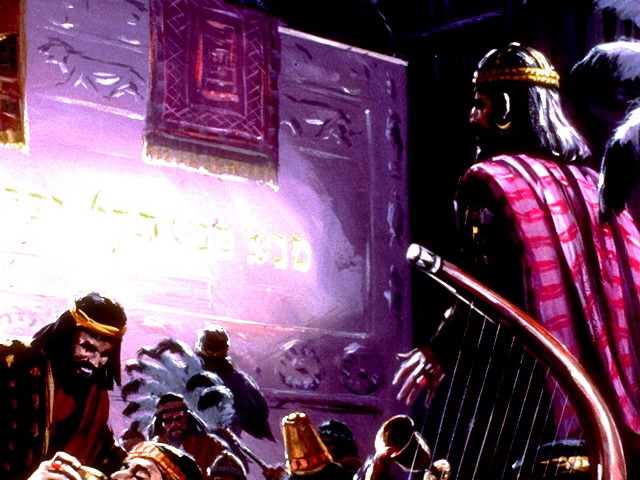 “Mene, Mene, Tequel, Ufarsim”.                 “Dividido está o teu reino, e entregue aos medos e persas.”      Daniel 5:25-28
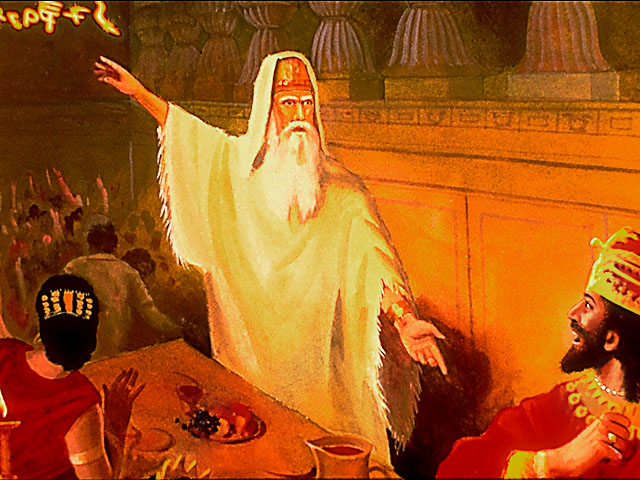 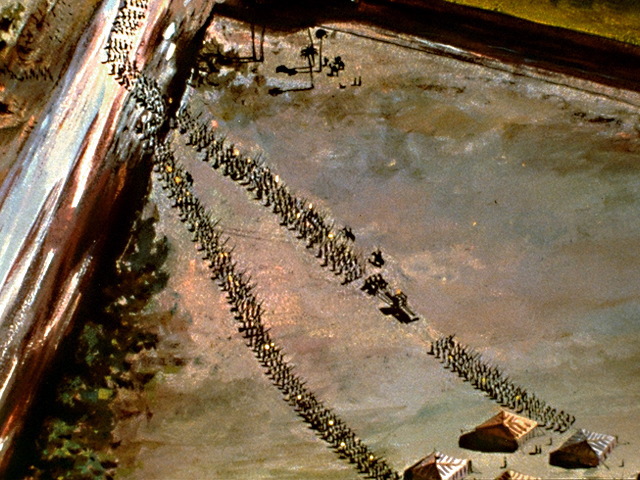 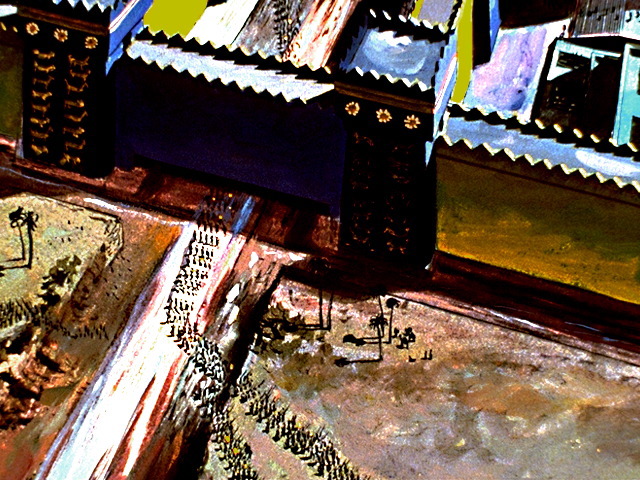 BABILÔNIA ATUAL
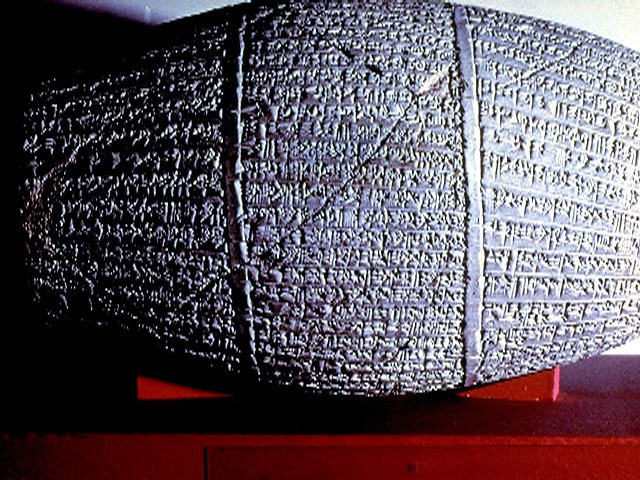 CILINDRO DE CIRO
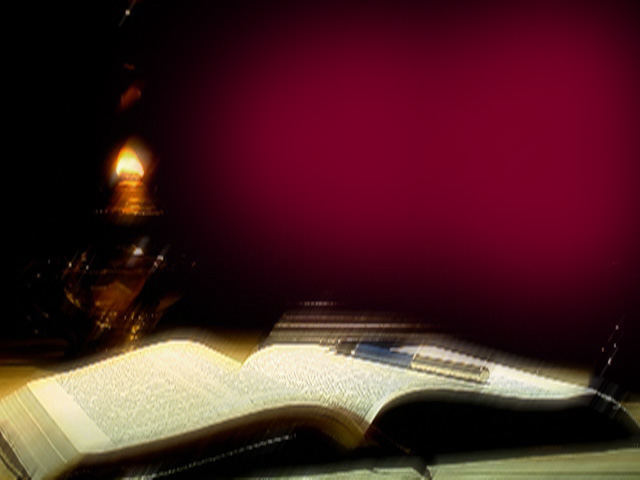 “Assim diz o Senhor ao seu ungido, a Ciro, a quem tomo pela mão direita, para abater as nações...” 
Isaías 45:1
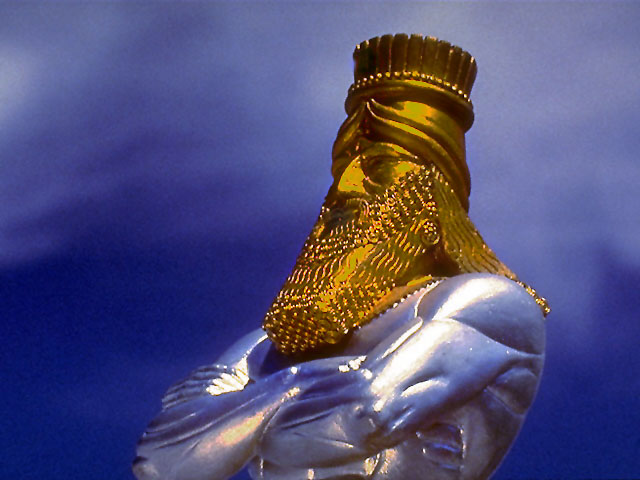 BABILÔNIA
605 - 539 aC
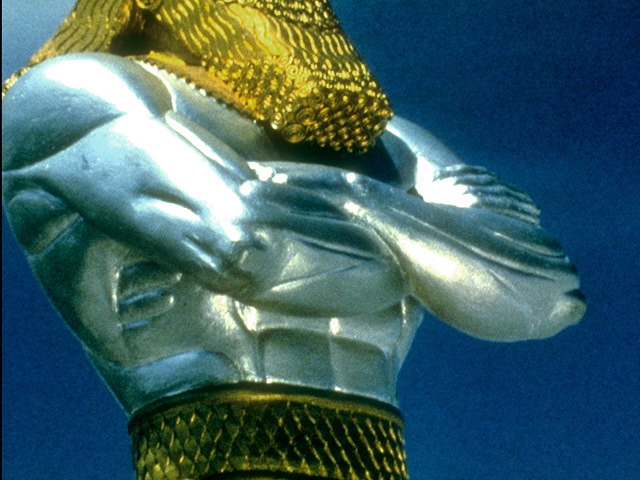 “Depois de ti se levantará outro reino inferior ao teu...” 
Daniel 2: 39
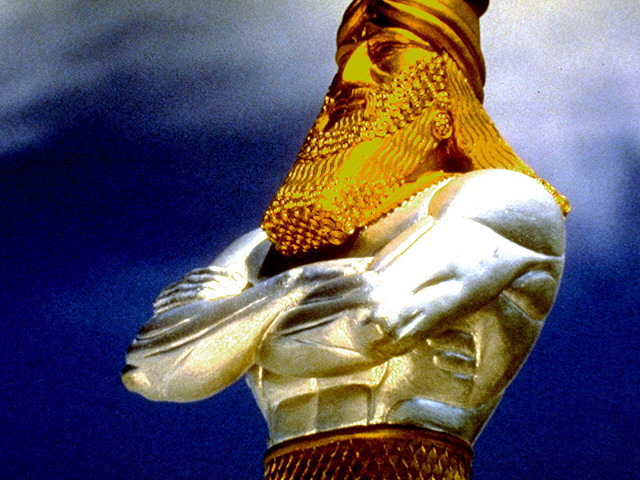 MEDO-PERSA
539 - 331 aC
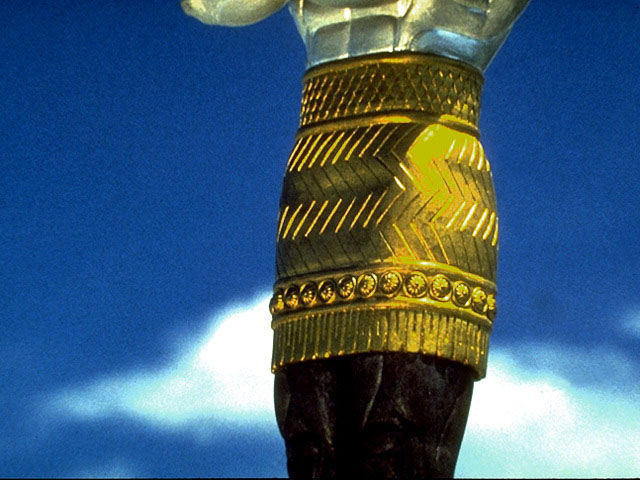 ...e um terceiro reino de bronze, o qual terá domínio sobre toda a terra. 
Daniel 2: 39
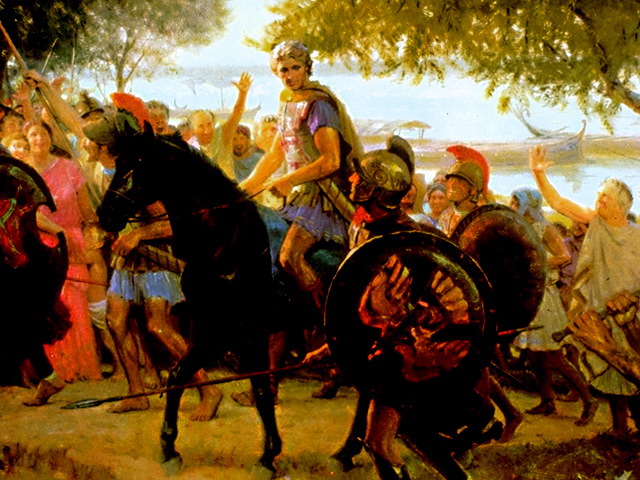 Dario III - Grânico e Arbela
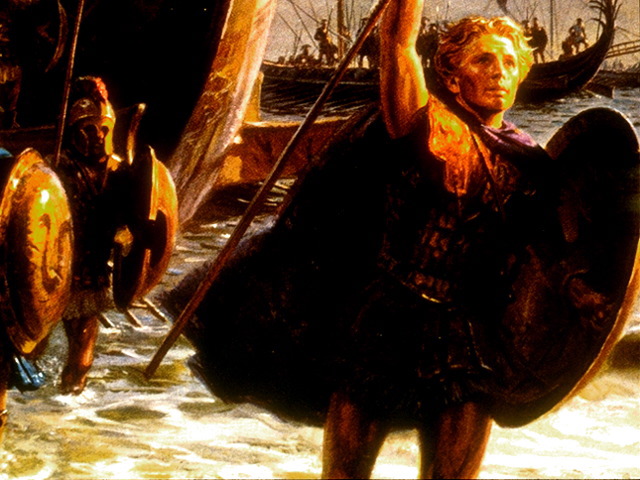 331 aC: Alexandria
323 aC: Fez sua capital na na Babilônia.
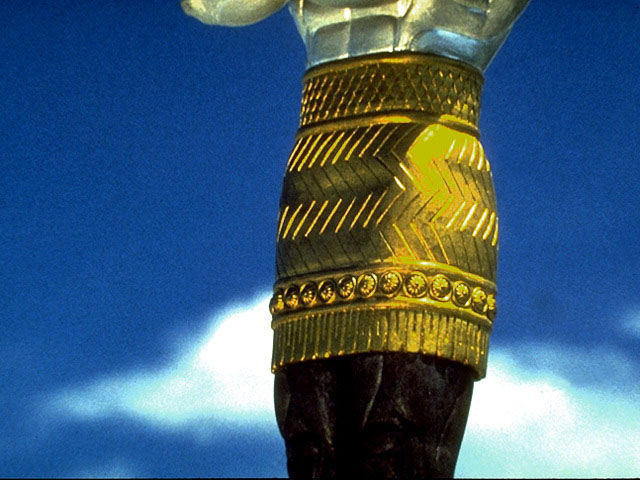 GRÉCIA
331 - 168 aC
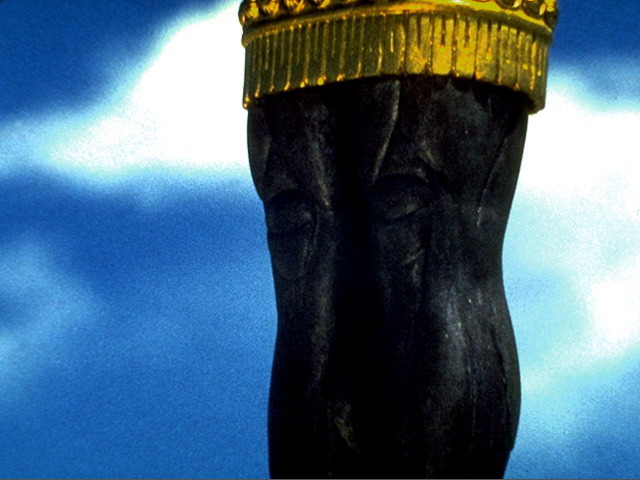 ...”e haverá um quarto reino, forte como o ferro; como o ferro quebra todas as coisas, assim ele fará em pedaços e esmiuçará.” Daniel 2: 40
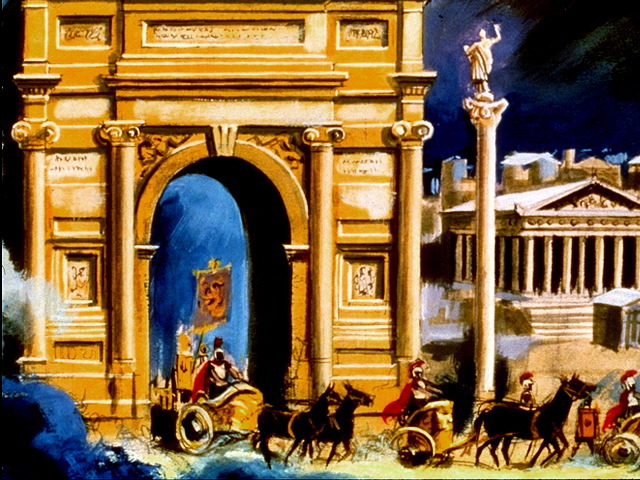 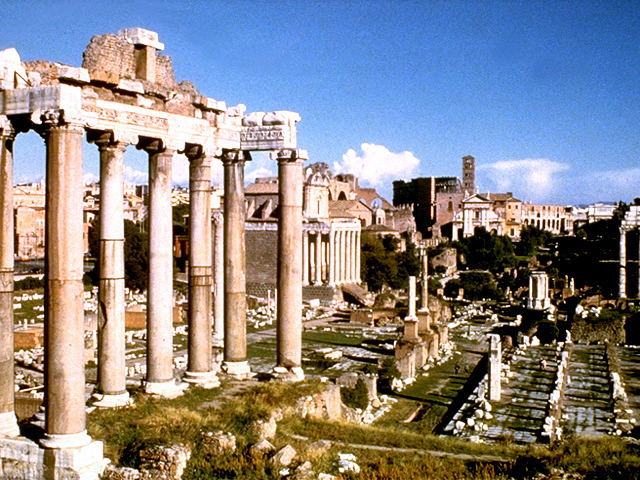 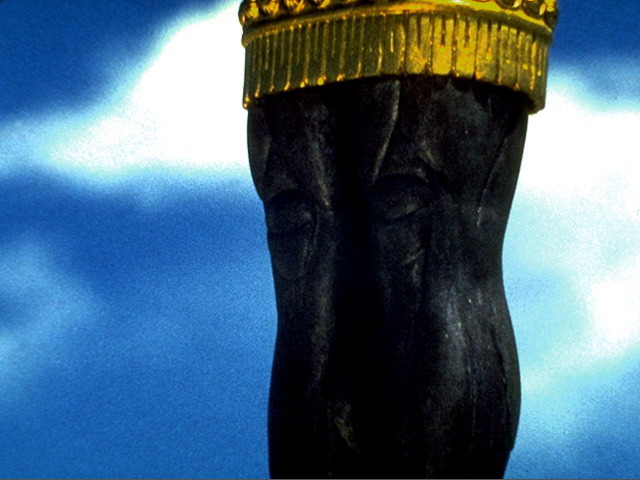 ROMA
168 - 476 dC
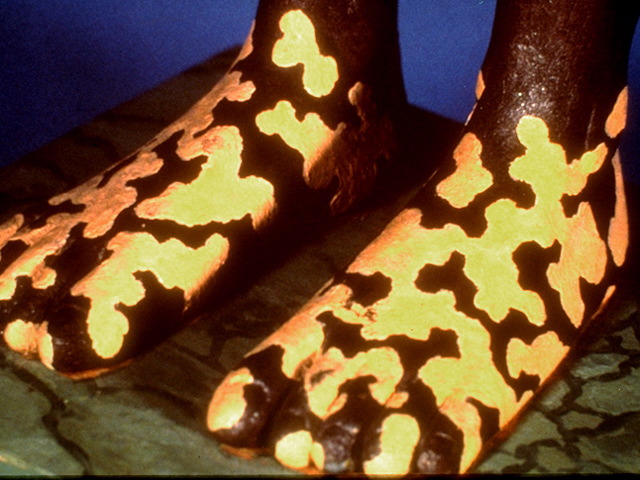 “ Quanto ao que viste dos pés e dos dedos, em parte de barro de oleiro, e em parte de ferro, isso será um reino dividido.”       
Daniel 2: 41
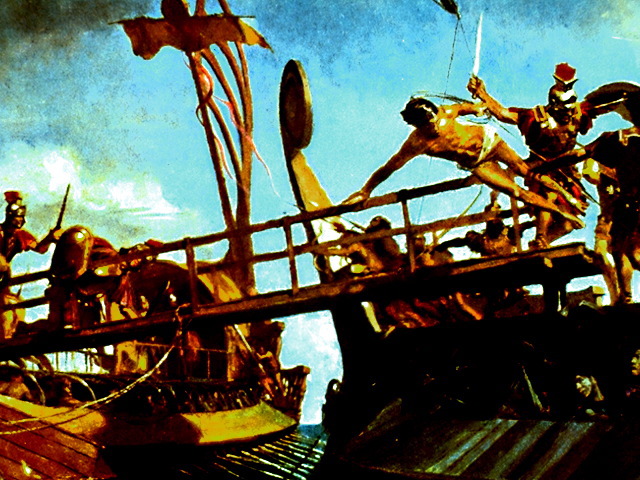 OS BÁRBAROS
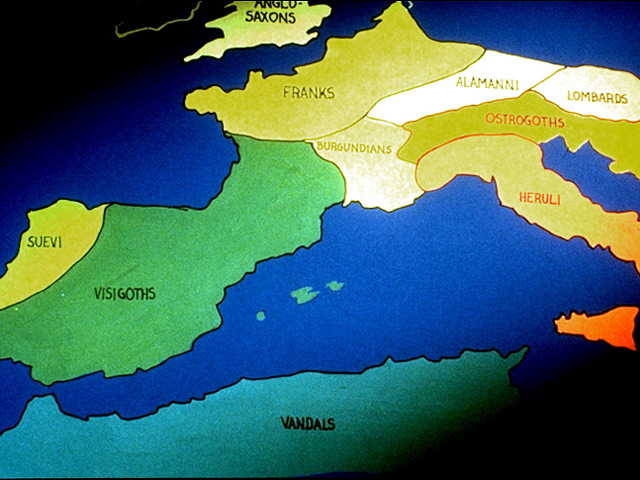 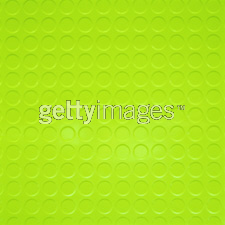 TRIBOS BÁRBARAS
Alamanos                   	 	 Alemães
Burgandinos              		 Suíços
Francos                       	 	 Franceses 
Lombardos                 		 Italianos 
Saxons                       		 Ingleses
Suevos                        		 Portugueses
Visigodos                    		 Espanhóis

 Hérulos, Vândalos e Ostrogodos foram extintos.
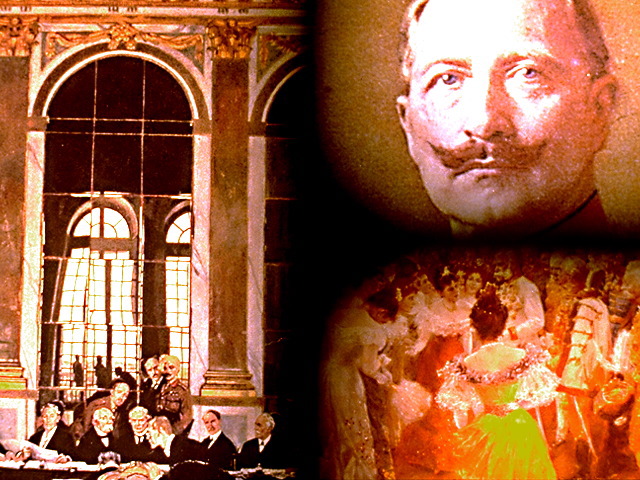 “Quanto ao que viste do ferro misturado com barro de oleiro, misturar-se-ão pelo casamento; mas não se ligarão um ao outro, assim como o ferro não se mistura com o barro.”
 Daniel 2:41,43
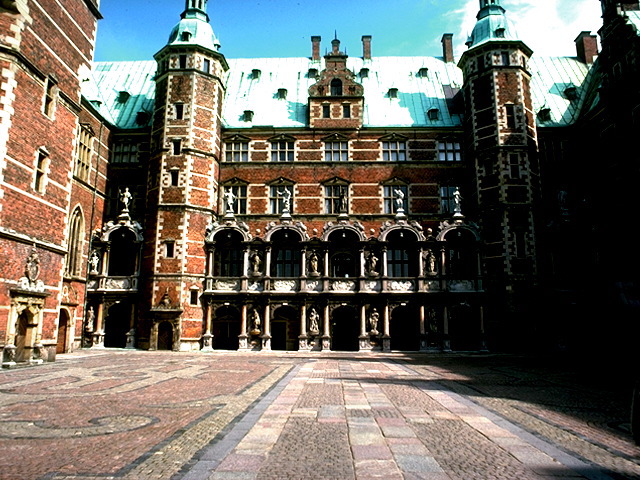 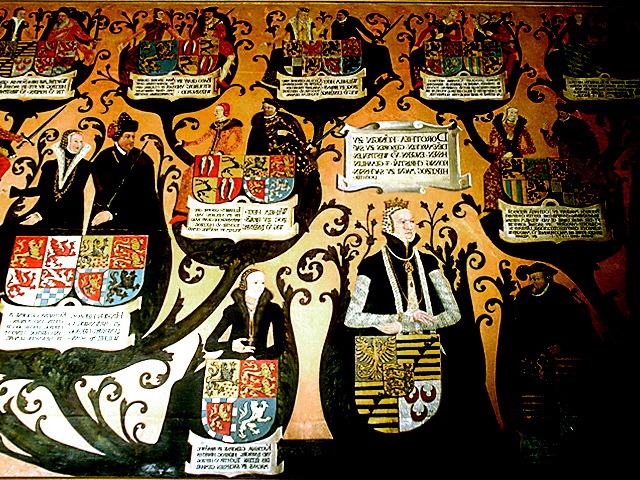 NÃO SE LIGARÃO...
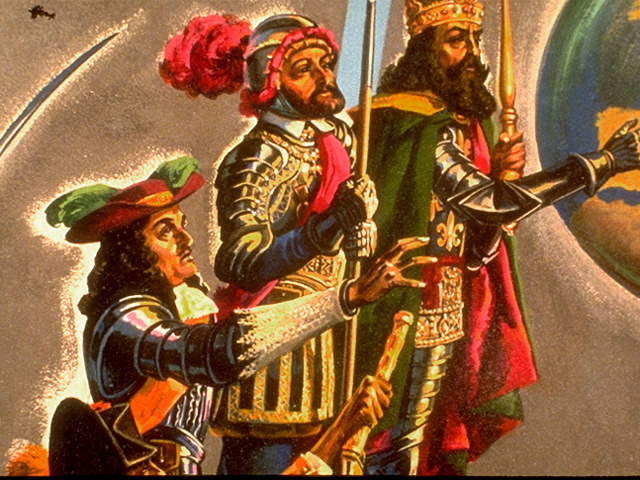 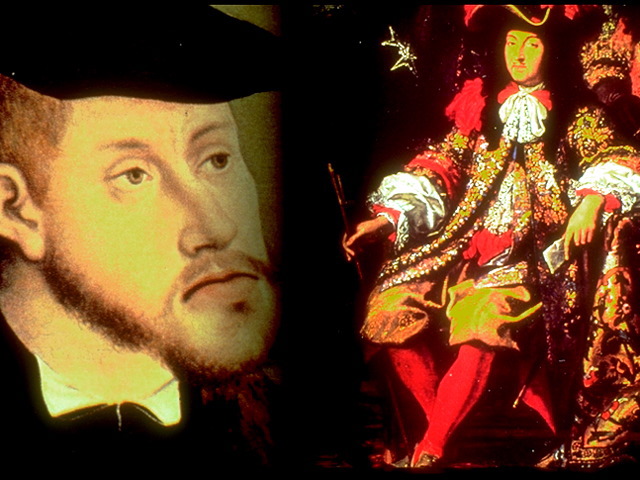 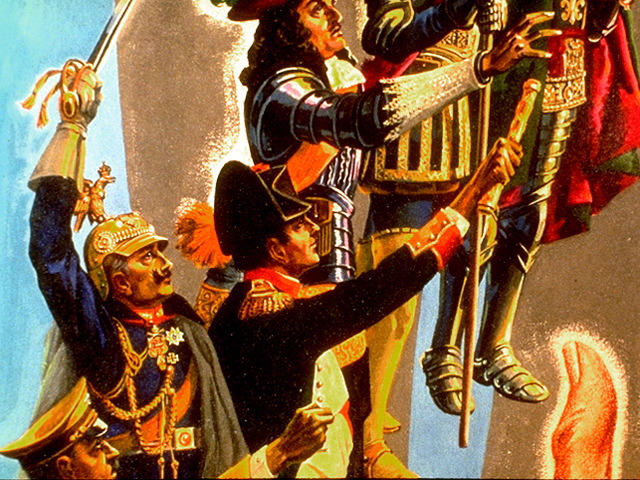 MUITOS TENTARÃO CONSTRUIR UM IMPÉRIO MUNDIAL.
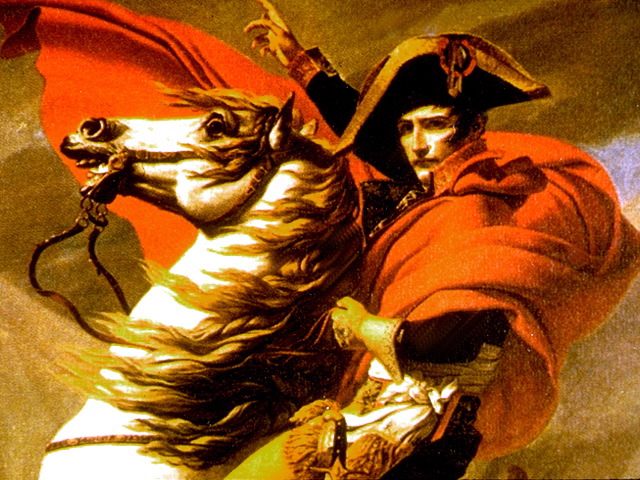 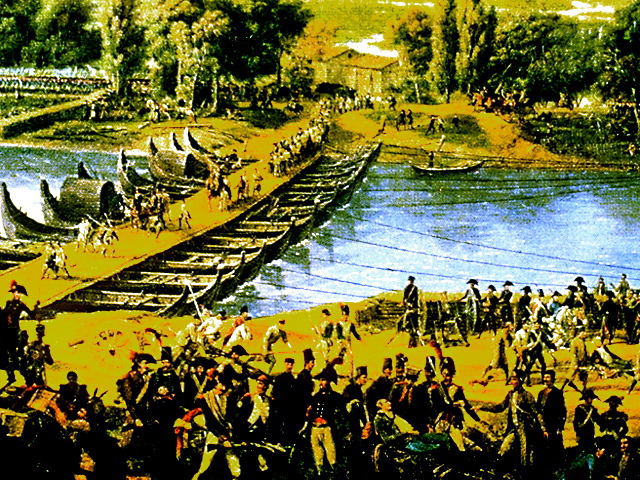 “O DEUS PODEROSO É DEMAIS PARA MIM.”
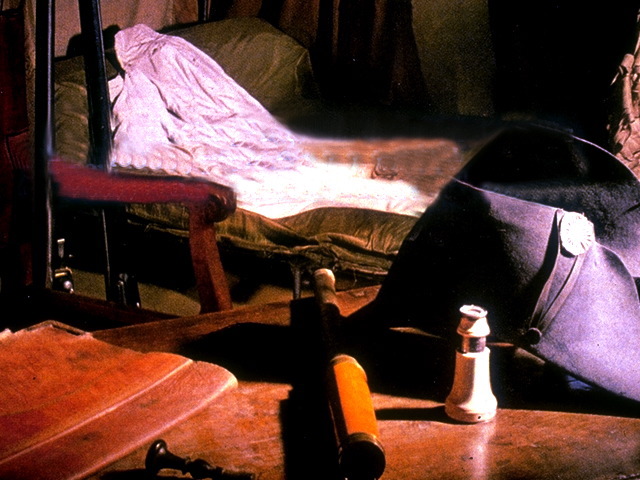 “Quem era o principal adversário de seu tremendo poder? Por quem foi desafiado resistido e derrotado. Por nada e por ninguém, mas por uma interferência direta e manifesta de Deus.”        
(Palestra sobre Hist. Medieval)
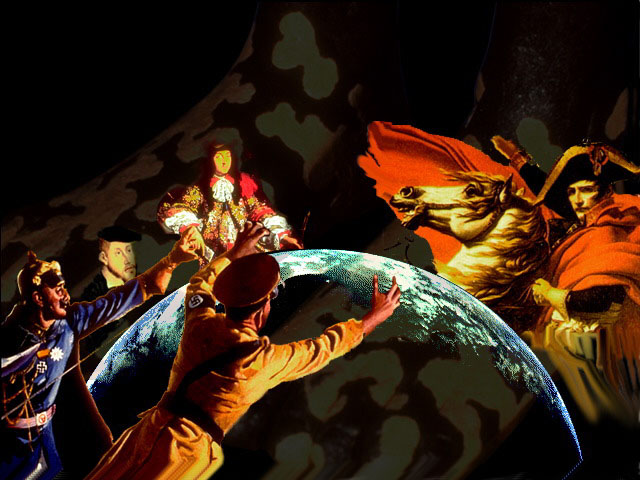 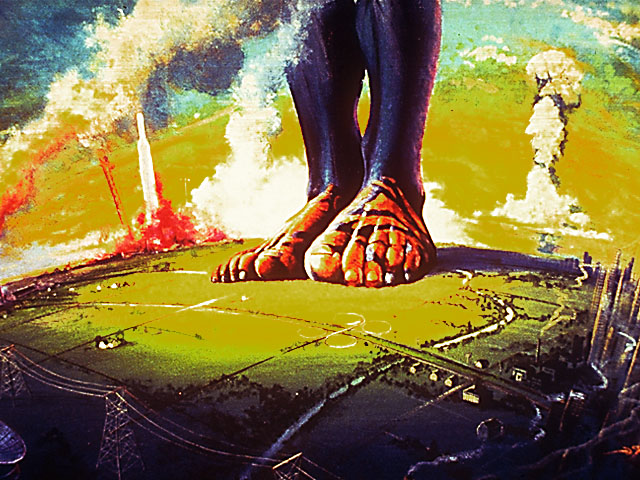 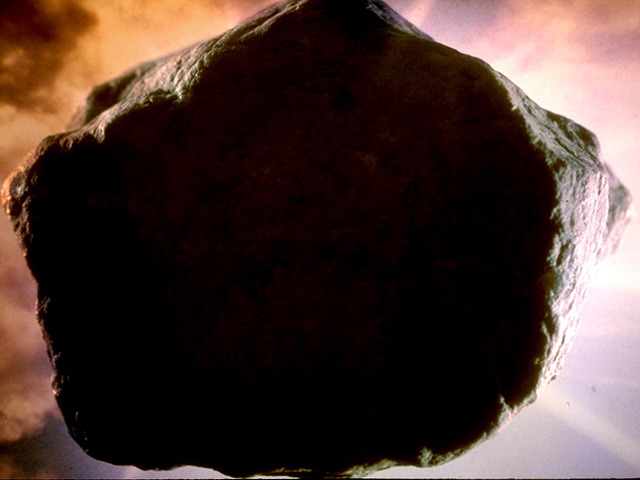 “Mas, nos dias desses reis o DEUS do céu suscitará um reino que não será jamais destruído; mas esmiuçará e consumirá todos esses reinos, e substituirá para sempre.
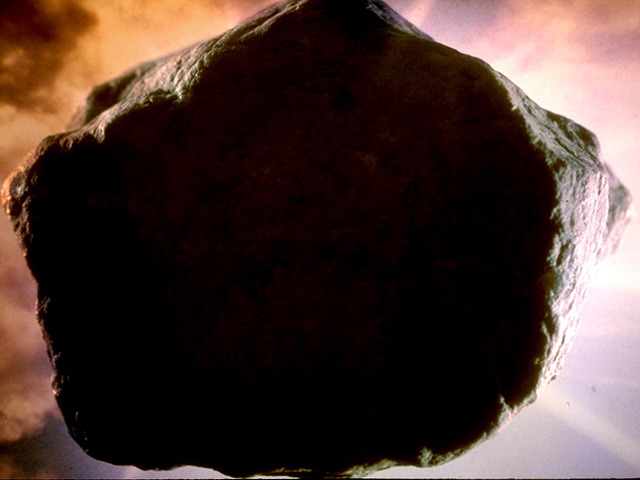 Porquanto viste que do monte foi cortada uma pedra, sem auxílio de mão, e ela esmiuçou o ferro, o bronze, o barro, a prata e o ouro, o grande DEUS faz saber ao Rei o que há de suceder no futuro. Certo é o sonho, e fiel sua interpretação.”     
Daniel 2: 44,45
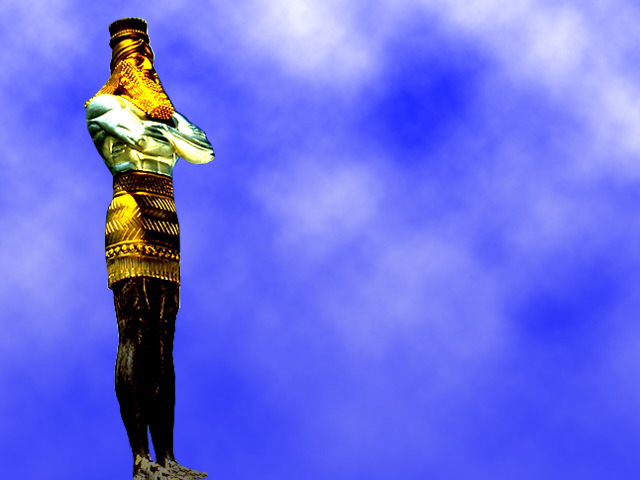 BABILÔNIA
MEDO-PERSIA
GRÉCIA
ROMA
NAÇÕES
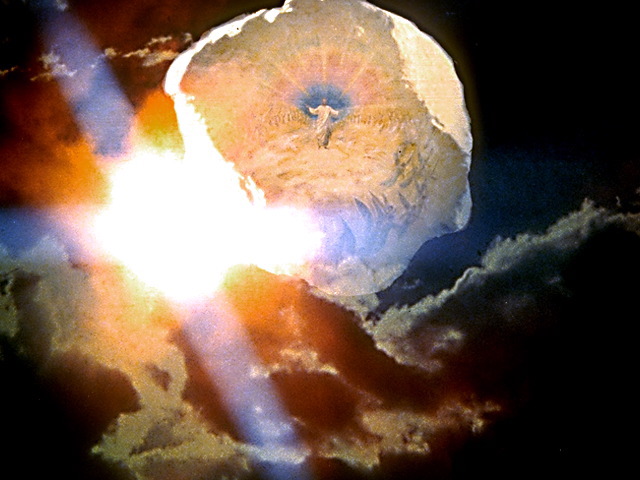 “Então aparecerá no céu o sinal do Filho do Homem, e todas as tribos da terra se lamentarão, e verão vir o Filho do Homem sobre as nuvens do céu, com poder e grande glória.” 
Mateus 24:30
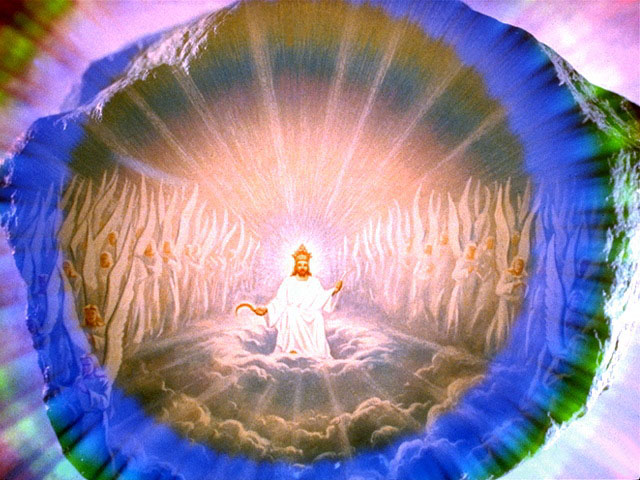 DEUS ESTÁ NO CONTROLE
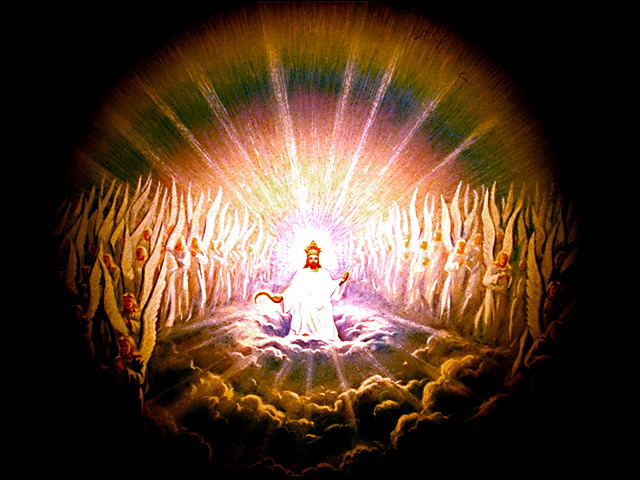 “ E vi um novo céu e uma nova terra. Porque já se foram o primeiro céu e a primeira terra, e o mar já não existe. E vi a Santa Cidade, a Nova Jerusalém, que descia do Céu da parte de Deus...” 

Apocalipse 21:1,2
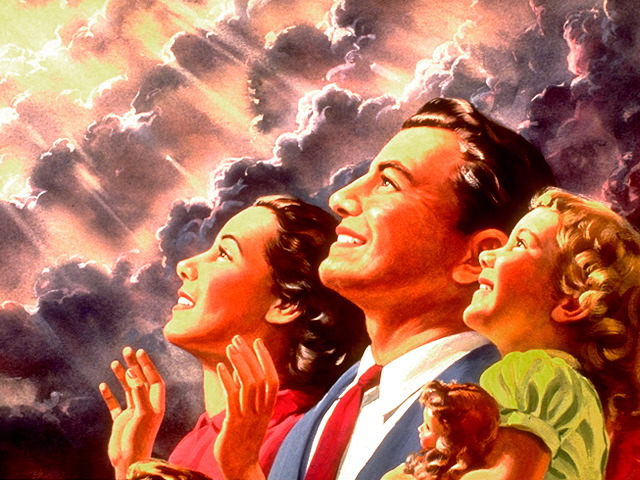 GEISLER
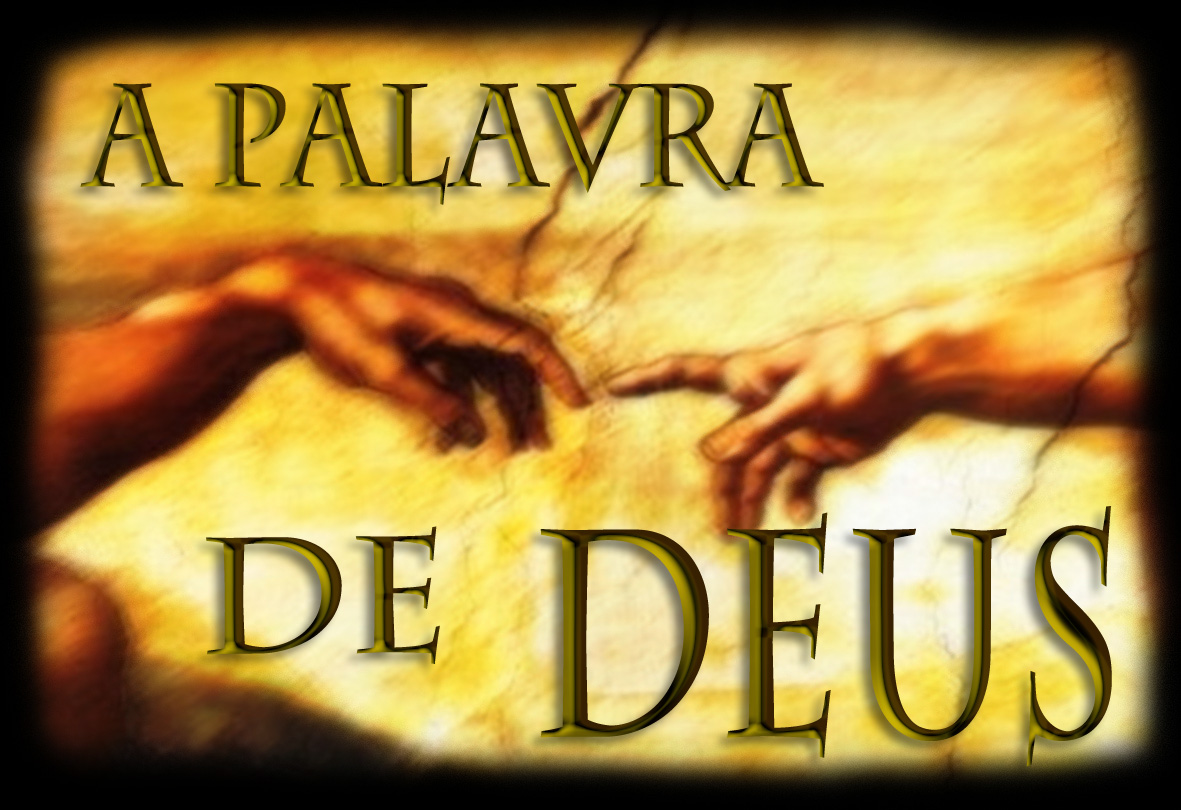